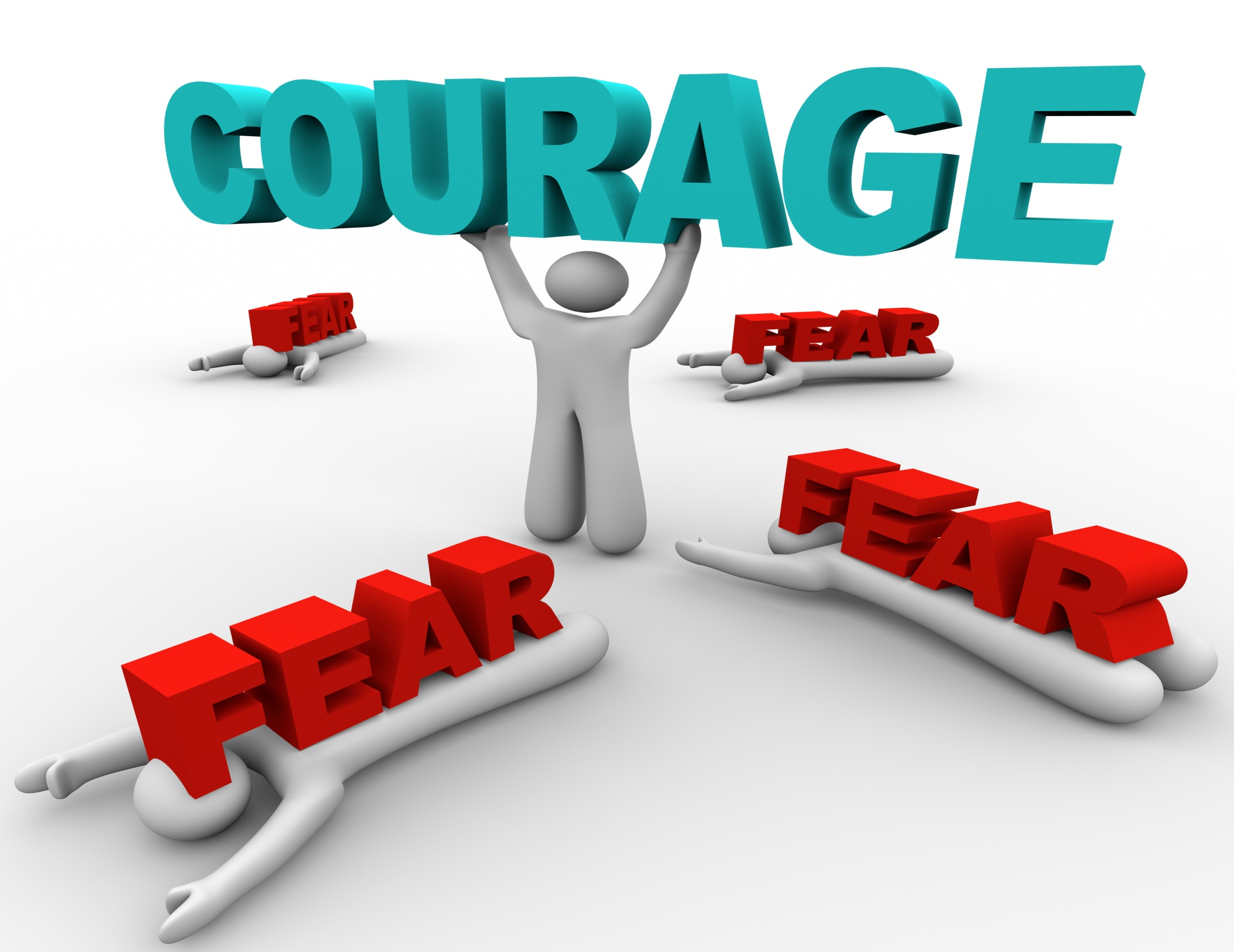 王宣筑分享
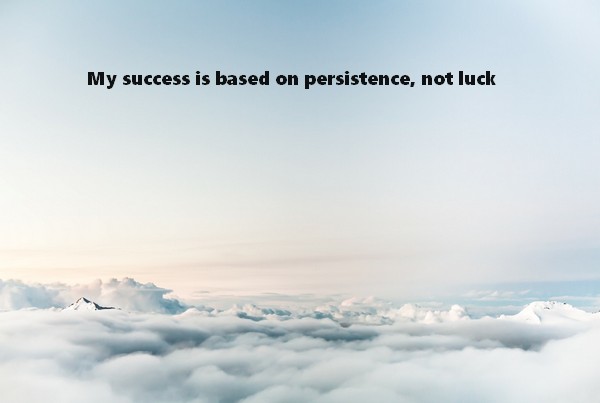 讀書方法
保持好精神，精神不好心情也不好
把還不熟的或是出題率高的單元列出一張表，讀進度的時
 候可以特別抓出來讀                
記得要排休息時間
找一個不會一起沉淪的朋友
手機娛樂視個人情況，最好收起來，高中會想念有人管你
  玩手機的日子
  子
國文、英文
語感，每天寫一點題本
國文的文言單字解釋很重要，基本的國學常
  識、形音義自己要背好，多寫閱讀題型
英文單字是基本，文法不難，錯過的地方請      
  教老師或自己翻講義，可以很快解決，閱讀  
  速度要訓練
數學、自然
數學天天算一個小時維持手感(題本)，記得控制
 速度，訂正的時候把解題觀念抄下來，尤其對幾
 何圖形很有幫助
物理不要死記，題目變化的時候才能用基本觀念
  解決
化學背性質，元素表和價數不要偷懶，基本化學
  式能背的盡量背，可以省時間
生物把複習講義的總整理和比較默背出來，考高
 沒問題
地科背好基本之後，記得想像一次實際狀況，對
  生活化考題有幫助
社會
地理多看地圖建立空間感，一邊看一邊對照該
 特色
歷史自己整理筆記，時間軸脈絡弄清楚，找出各
 個時代關鍵字，比較時代之間異同
公民的法律和年齡之間的關係容易忘記，記得多
 看幾次
考前注意事項
聽長輩的話(認真重要)
不要焦慮，考試的時候各種意想不到的狀況會發
  生就是會發生，太過擔心反而造成反效果，放輕
  鬆很重要
考前多看錯過的就好，千萬不要一直做新題目（認真學生特別注意）
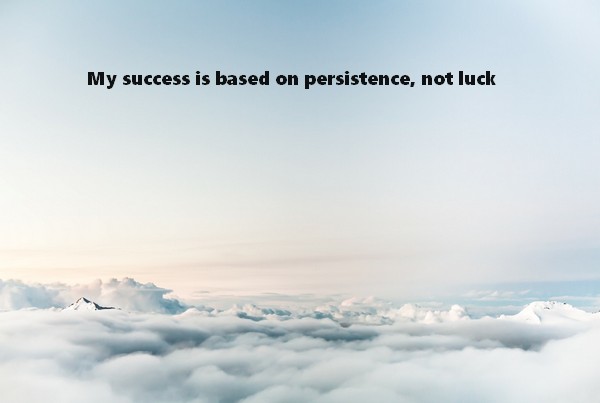 心情調適
相信不管上了哪間學校都是對你最好的安排，盡人事、無愧於己就好。
現在有多苦澀，往後回憶這段歲月，就有多甘甜。
學弟妹加油
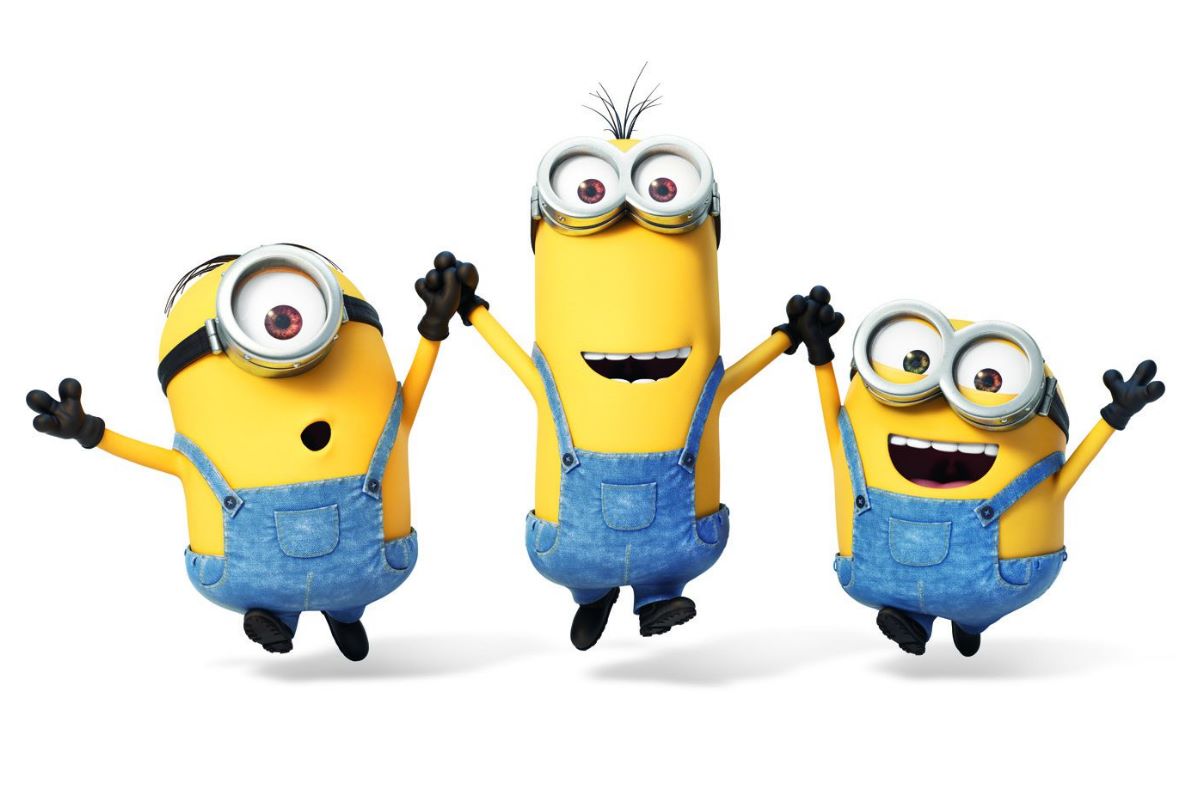